COTA CONFERENCE2012
Brian Foster
Provost
University of Missouri - Columbia
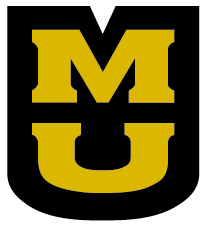 Structure of the talk
Broad perspective on coming together
Full disclosure: my background
Different kinds of constituent needs
Matching constituents needs with HE institutions
What do we all need to do?
Areas for collaboration
Broad perspective on coming together
My perspective is at 40,000 feet
No real operational expertise here
The big, most difficult issues are sector differences
Competition within sectors also a problem
We need a win-win situation: doing together what none of us can do alone
Full Disclosure: my background
Personal interest in access: first generation, clueless
Undergrad at regional school, great experience
Small town background
Worked a great deal with community colleges
As grad dean worked with CC students to get them to see beyond four year degree
At UNM 4 community college branches reported to me
Different kinds of constituent needs
Student needs vary by:
Rural/urban, large school/small school
First generation college
Socioeconomic status
Aspirations, passions, limitations, family, and more
External constituent needs
Preparation for VERY broad range of occupations
Preparation for today’s and hopefully tomorrow’s jobs, not just yesterday’s
Agility to adapt to volatile environments
Matching constituent needswith Higher Education Institutions
Provide access to VERY diverse institutions
Proactively help students to “find themselves”
Accommodate their exploration of options
Avoid expectations of “hard” plans for education
Explore how students see their education
Explore needs of employers, other key constituents
What do we all need to do?
Most important: understand each other
Communicate more: “real” communication across sectors, not just blow smoke
Cross academic “area” boundaries
Respect the wildly diverse competencies of different sectors and different institutions…and their match with needs
Recognize and respect student differences
Highly variable passions, needs
Highly variable goals for higher education (Grigsby book)
To Do List Continued
Engage/inform faculty more broadly in higher education’s needs
Learn what other sectors do and honor it
Train future faculty differently
Proactively inform/engage them with all sectors
Be serious about professional development by engaging faculty at other kinds of institutions in disciplinary conferences, symposia, etc.
Areas for collaboration - 1
Of course: 
Articulation, transfer IN ALL DIRECTIONS
Collaborative programs
Join politically to tell story of higher education broadly
There WILL be competition also—that’s ok
Work together with K-12 schools, recognizing and respecting sector differences
Areas for collaboration - 2
Work together—in all directions—on faculty professional development 
Build on complementarities in supporting economic development
Be responsive for different kinds of workforce preparation
Build on complementarities in attraction/retention
Support entrepreneurial activity
Wrap up
Need to REALLY work together, which requires
Mutual understanding
Mutual respect
Seeing how the pieces fit together
Need constant focus on what we can do together that we can’t do alone
Need to come together to advocate politically for higher education broadly
Need to work together to meet needs of all constituents